Technical Stop #630th – 31st August, 1st – 2nd September 2010DAY3: WEDNESDAY 1st
Julie Coupard
Schedule and Coordination
Day 2
Change of the ion pumps
Complete, leak detection ok
The mobile shielding is closed

RP survey
- LSS7: Veto removed

EN/CV
Good advancement according to S Deleval
01/09/2010
J.Coupard
2
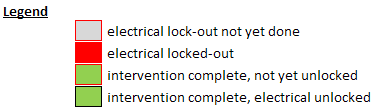 Day 2
Electrical locking-out/Unlocking
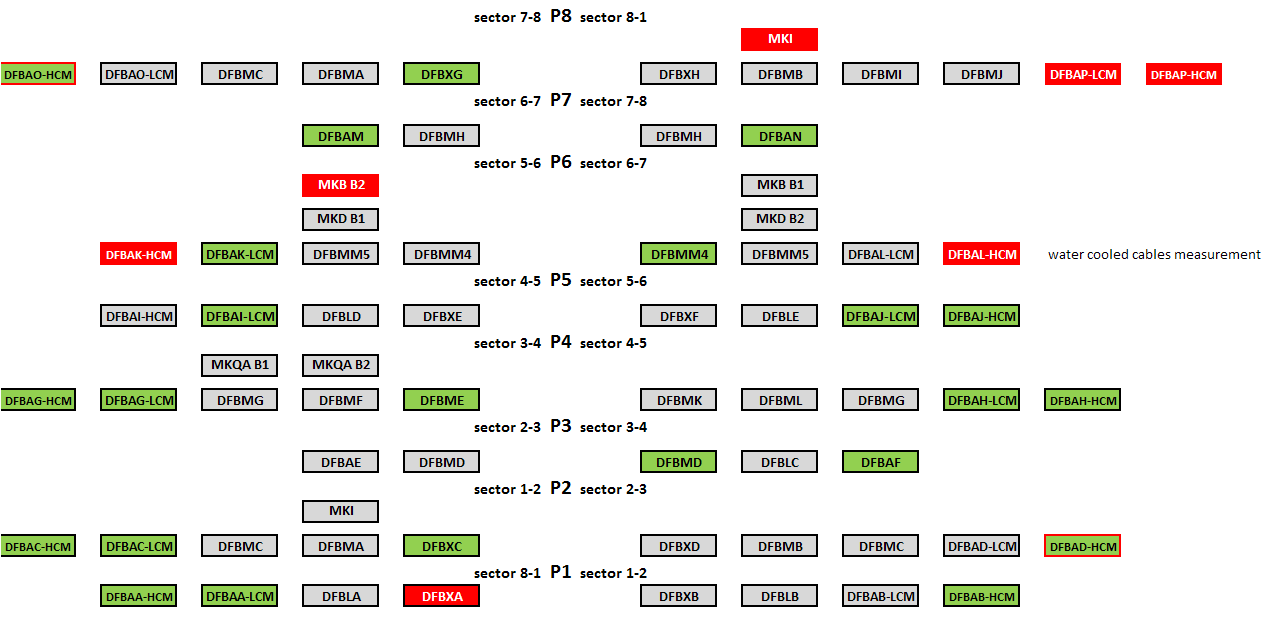 01/09/2010
J.Coupard
3
Day 3
Start tests from this evening
Access constraint
Lift maintenance
PX24, PM25	 6:00-8:00 
PM18, PZ33	 8:00-10:00

PAD maintenance
UJ14: access through the MAD is possible if the people need to go in the sector 1L

Patrols
Point 7	12:45
Lose of the patrol due to problem with the safety handle of the door
Point 6	12h45 – tunnel areas (arc56+LSS6+arc67)
			17:00 (or earlier if possible) – service areas
Point 1	17:00 (or earlier if possible) – arc81
Thanks to volunteers (~21; TE/VSC, BE/BI, TE/MSC, EN/MEF)
01/09/2010
J.Coupard
4